Disaster Mitigation Competence CentreProject Meeting

Coordinator: Simon Lin
June 2, 2015
Agenda
Introduction (Simon Lin)
From Previous Meeting on May 18, 2015 (Eric Yen)
Progress Report (Eric Yen)
Partner Status Report
Discussion 
Future Events
AOB
Minute of DMCC Project Meeting on May 18
1700-1830, May 18, 2015 at EGI Conference, Lisbon, Portugal
Participants: Simon Lin and Eric Yen (TW), Rahim (MY), Cerlane (DE), and Gergely (EGI)
Progress Report
Partner contributions are summarized as the next slide
Proposed case studies: Flood 2011 (TH), Flood 2014 (MY), Tsunami (PH)
EGI Collaboration: CCs will meet the EGI-AAI team on May 22 for AAI requirements and services
Discussion
Detailed steps, schedule and roles of partners for the designed case studies have to be well planned as soon as possible.
Scenario design: Partner needs to identify what we have and what are missing, the target of the disaster analysis from the next meeting.
Cerlane explained the Advanced visualization facility and working model with scientific group. 
Next Meeting: June 2, 2015
3
Excellence Strategy Capacity Building and Shaping the Sustainable SocietyOpen Collaborations to All APGI Partners and Beyond
4
From EGI Conference 2015
Current VRCs and UCB representatives
Competence Centres in EGI
Experiment, develop and deploy community-specific ICT platforms using EGI solutions
Evolve the EGI technical services with community requirements  co-development with NGIs
Promote community services within scientific groups
EGI-enabled scientific applications
Joint training programme
Technical user support
Promote reuse of solutions of common interest across research communities
Initial model in EGI-InSPIRE, new model in EGI-Engage
EGI-InSPIRE – NGI/Community/Technology; Flat list
EGI-Engage – ‘Projects within the project’; Focus, timeline
Competence Centre model in EGI-Engagewiki.egi.eu/wiki/EGI-Engage:WP6_(SA2)_Knowledge_Commons
Implementation in WP6 (Knowledge Commons)
7 Comp. Centres for 7 RIs from the ESFRI roadmap
BBMRI, DARIAH, EISCAT_3D, ELIXIR, EPOS, INSTRUCT, LifeWatch
1 Asian Competence Centre for Disaster mitigation
Goals
Experiment, develop and deploy community-specific ICT platforms
Sustainable adoption of e-infrastructure services
Dissemination, training, exploitation within the RIs
Implementation
CC=group of Sci. institutes + Software providers + Resource centres
5-7 core partners + Unfunded contributors from any NGI
Focused workplan with tasks, effort, owners, deliverables, deadlines
Outcomes
BBMRI
Environment(disaster mitigation)
DARIAH
Training resources
Community clouds
Data products
Active Repositories
GPU federations
Science gateways
Scalable applications
User support
MoBRAIN/INSTRUCT
EISCAT-3D
Advanced AAI
Open Science
LifeWatch
ELIXIR
EPOS
EGI community
Federated Cloud
High Throughtput Computing
Security, access control
Data management and federation
Gateway systems
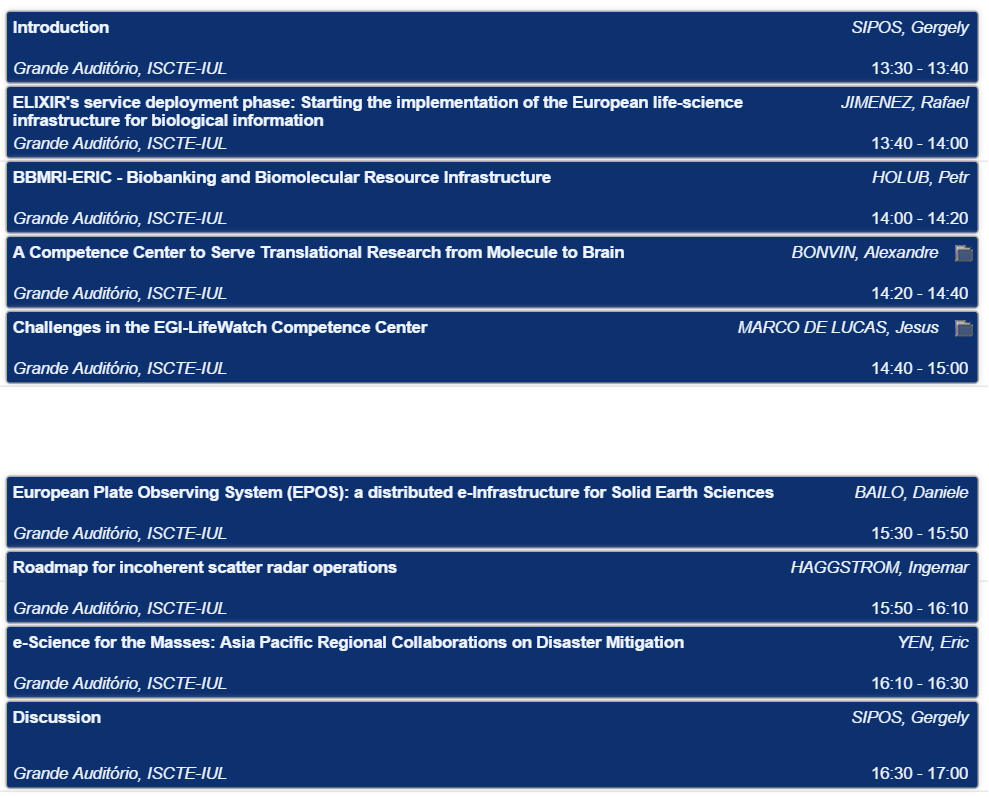 Conference programme overview
Key sessions for VRCs and CCs
Technology topics – IaaS, PaaS and Operations, Open data, AAI
Service operations – Tools and services
Outreach and engagement  with new communities
E-learning – needs, tools, plans
Business - Industry engagement, Procurement, Marketplace
Comm. Spec. topics – Licences, Citizen involvement, GPGPU
Training courses – FitSM, Security, CernVM-FS
Notes, Q&A - Links in the agenda (e.g.  go.egi.eu/iaas)
For session conveners: workshop reports! (see my email)
AAI Requirements of DMCC
[Speaker Notes: Some input data are from the government and is not open to public  
Gridded data: pressure, temp, ozone, wind speed, humidity, heat flux]
Summary
Based on the use cases and requirements from user communities, and the DCI federated environment
Based on certificates of IGTF, the APGridPMA network
VO, Science Gateway will be implemented
Role-based access control
AAI is not just for access control, but also for supporting the service provenance, level of assurance, and trust (between user and service provider; between service providers; between application platform and infrastructure).
Required Services
Integration with user’s existing data/storage/service
Federated ID
Credential translation, group/attribute management
Endorse personal data attributes
Certification of services, resources, etc.
Interoperability with the raw data sources: distribution center model 
Common Policy for DCI: Compliance to standards, agreed policy and practices
EGI Training Development Steps
Who do you want to train?
What is their existing knowledge / skills that are relevant?
What extra knowledge, skills or behaviour do they want to acquire?
How many are there (e.g. demand/year)?
What resources can they contribute?
What is the syllabus?
New material (skills, methods, knowledge, judgement, behaviour) you plan to deliver.
This needs to be reviewed with the stakeholders identified in 1 to see if it is what they want.
But the stake holders are also their (future) employers, etc.
How will the content of the syllabus be developed and delivered so that people absorb the required increments to their knowledge and skills?
How can this be resourced from the point of view of developing the material and delivering the material?
How can the identified students (people engaging to learn) find (a) the prerequisites if they don't have them, (b) the time & engagement to learn, and (c) coping with the pace and duration? i.e. should there be identified stages?
How will the learners be supported, e.g. tele-tutoring and group discussions?
How will it be made concrete so progress is appreciated?, e.g. What practical exercises are there?
How are the preparation staff resourced to deliver?
How are the delivery staff resourced to support each replay of the course?
How are the technical support arrangements made, e.g. we need to book time on EGI machines to teach forward wave propagation modelling, about 20 nodes / student.
How do the courses deal with student feedback? Solicit it? Discussions during the course and a suitable time later?
Review of their progress by their organisations
Integration and distillation of the analysis
Identification of the areas needing action.
Revision of any of the previous stages.
This is key particularly the first rendition of the course must be considered a trial run, before it is considered prepared!
14
Action Items
Plan for the DMCC Face-to-Face Meeting in APAN 40 (Aug. 10-14 in Kuala Lumpur) (ALL)
Objectives: 
Review the preliminary results, services and workflow by Interacting with Users on target case studies
Review the requirements, collaboration model, system architecture and the outcomes
Arrangement: Half day or Full day
Agenda
Support WRF analysis first before the new gWRF portal is available (ASGC)
Review the status of proposed cases (ALL)
Invite APGI and other regional user communities to work together (ASGC)
Engage or make use of EGI, VRC and other CCs (ALL)
Environmental Computing Workshop, ISGC 2016 (ALL)
15
Next Meeting & Future Events
June 16, Progress Checking
June 30, Progress Checking
Aug. 10-14, APAN40, Kuala Lumpur, MY
DMCC face-to-face meeting
Environmental Computing Workshop, ISGC 2016